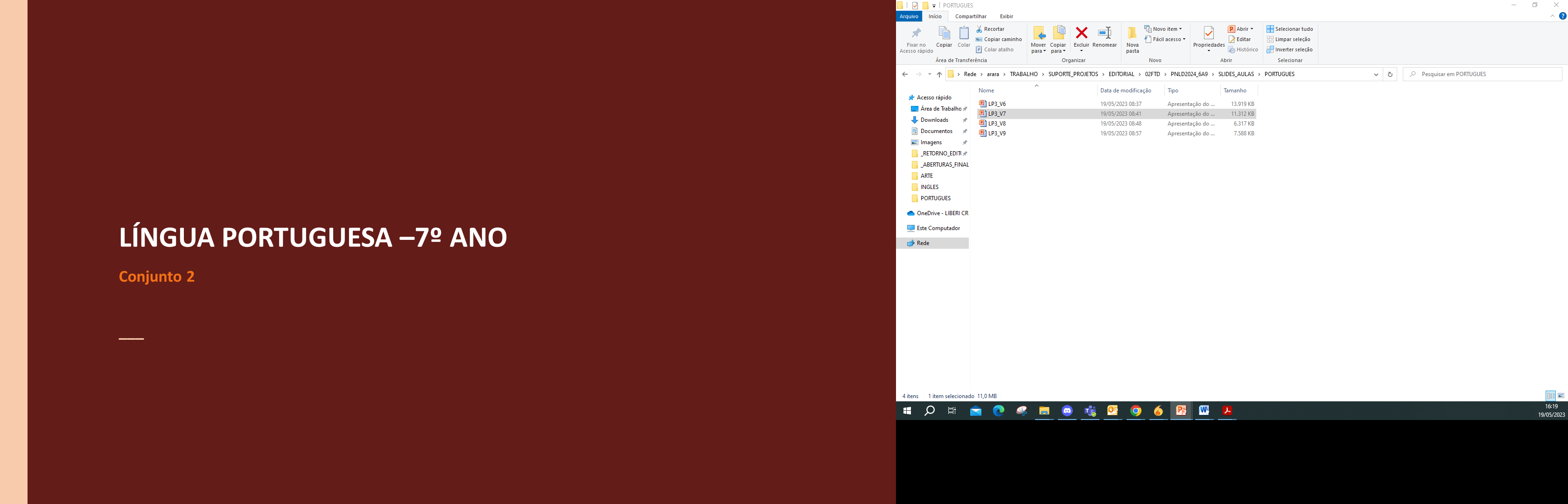 LÍNGUA PORTUGUESA – 7º ANO									 Conjunto 2
Unidade 4
2
LÍNGUA PORTUGUESA – 7º ANO									 Conjunto 2
Entrevista
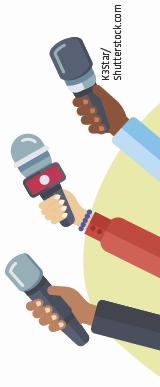 É um gênero predominantemente expositivo e, de forma geral, apresenta uma introdução, contextualizando o leitor sobre o assunto abordado e a respeito do entrevistado, seguida de perguntas e respostas envolvendo os participantes (entrevistador e entrevistado).

As entrevistas podem ser divulgadas em revistas, jornais, sites, rádio, televisão.
3
LÍNGUA PORTUGUESA – 7º ANO									 Conjunto 2
Transitividade verbal
4
LÍNGUA PORTUGUESA – 7º ANO									 Conjunto 2
Objeto direto
5
LÍNGUA PORTUGUESA – 7º ANO									 Conjunto 2
Objeto indireto
6
LÍNGUA PORTUGUESA – 7º ANO									 Conjunto 2
Reportagem
É um gênero jornalístico que tem como objetivo expor e analisar informações sobre determinado assunto. 
Geralmente, é veiculada em jornais e revistas impressos ou na internet, blogs, programas jornalísticos de televisão e de rádio.
Dependendo de suas especificidades e de onde é veiculada, a reportagem apresenta a seguinte estrutura: título, linha fina, lide, intertítulos e corpo da reportagem.
Depoimentos de especialistas no assunto e outros recursos, como dados estatísticos, mapas e gráficos, podem contribuir para o nível de aprofundamento da discussão e garantir a confiabilidade das informações apresentadas.
7
LÍNGUA PORTUGUESA – 7º ANO									 Conjunto 2
Pronomes pessoais oblíquos como complementos verbais
Os pronomes pessoais podem ser retos ou oblíquos. 
Os pronomes do caso reto funcionam, sintaticamente, como sujeitos da oração. 
Já os pronomes pessoais do caso oblíquo aparecem ligados aos verbos, assumindo, assim, a função de complementos verbais.
Ex.: Ele saiu às pressas. Talvez com receio de que meu chihuahua o atacasse.
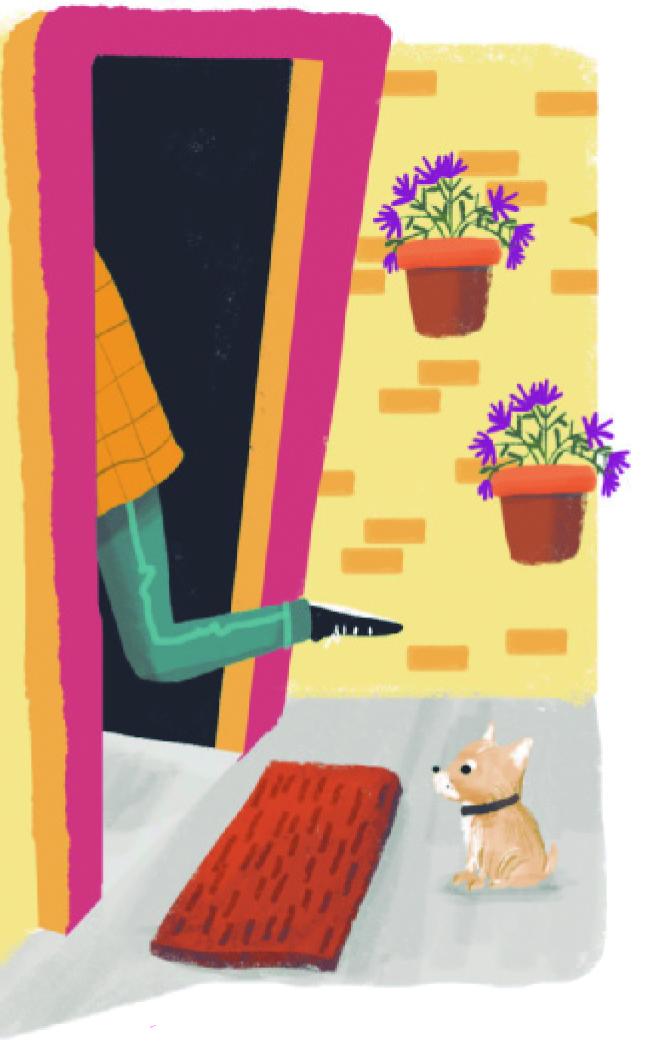 Isabela Santos
8